学級経営

ＰＤＣＡマネジメントサイクルを踏まえた学級経営の在り方
平成　　年　月　　日（　）
1
[Speaker Notes: ○これから学級経営の研修を行います。]
【ねらい】
ＰＤＣＡマネジメントサイクルを踏まえた学級経営の在り方を理解し、学校の教育目標の実現し、児童生徒の豊かな成長を目指す学級づくりを推進する力量の向上を図る。
2
[Speaker Notes: ○本研修のねらいは、「ＰＤＣＡマネジメントサイクルを踏まえた学級経営の在り方を理解し、学校の教育目標の実現し、児童生徒の豊かな成長を目指す学級づくりを推進する力量の向上を図る」ことです。]
【内容】
１　説明【10分】
　(1) 学級経営の意義
　(2) ＰＤＣＡマネジメント・サイク　
　　ルを踏まえた学級経営
　
２　演習【15分】
　　
３　まとめ【５分】
3
[Speaker Notes: ○そのために用意した内容は、
１　説明【10分】
　　（１）学級経営の意義
　　（２）ＰＤＣＡマネジメント・サイクルを踏まえた学級経営
２　演習【15分】
　　・ワークショップ型演習
３　まとめ【５分】　
となります。]
（１）学級経営の意義
学級経営とは、

ために、学級を基本の組織として展開される教育活動の計画、実施及び評価など、学級担任が関わる全ての活動
学校の教育目標を実現する
4
[Speaker Notes: ○はじめに、学級経営の意義について確認します。
○学級経営とは、「　　　　　　　　　　　　」ために、学級を基本の組織として展開される教育活動の計画、実施及び評価など、学級担任が関わる全ての活動である。」とスライドで示しましたが、□にはどんな言葉が入ると思うかシートに書き込んでください。
○□には、「学校の教育目標を実現する」という言葉が入ります。
○つまり、学級経営とは、学校の教育目標を実現するために行われるものです。
○この「学校の教育目標を実現するために」という点をみなさんと改めて共通理解を図りたいと思います。

★配付資料は、空欄にする。]
（１）学級経営の意義
学級経営には大きく分けて、次のような内容があります。
〇　学級経営計画に関わること
〇　学習環境に関わること
〇　家庭との連携に関わること
〇　学習指導に関わること
〇　生徒指導に関わること
〇　進路指導に関わること
〇　学級事務に関わること
5
[Speaker Notes: ○学級経営には、大きく分けて、スライドに示したような内容があります。
〇学級経営に関わることとして、学級目標の設定、学級経営計画の立案、学級組織の編成、学級経営の評価と改善などがあります。
〇学習環境に関わることとして、教室環境（温度、採光・照明、通風）の調整、教室の美化、教室外の学習環境の整備などがあります。
〇家庭との連携に関わることに関して、保護者、ＰＴＡ、地域との連携、学年・学校との連絡・調整、望ましい生活習慣の確立、宿題や家庭学習などがあります。
〇学習指導に関わることとして、学習に関する指導全般、朝自習や朝読書など、学習を支援するための取組などがあります。
〇生徒指導に関わることとして、児童生徒理解の推進、教育相談の実施、児童生徒の自発的活動を促すルールづくり、望ましい学級の雰囲気づくり、教師と児童生徒、児童生徒相互の好ましい人間関係づくり（支持的風土）、学級集団づくり、いじめや不登校の未然防止などがあります。
〇進路指導に関わることとして、在り方や生き方についての指導、進路情報の提供、三者面談の実施などがあります。
〇学級事務に関わることとして、諸表簿の整理、備品の管理などがあります。

○学級経営では、これらの内容に関する取組について、PDCAのマネジメントサイクルを実施し、より効果的・効率的な取組となるよう努めることが大切です。]
（２）ＰＤＣＡのマネジメント・サイクルを踏まえた学級経営
【学級経営を充実させるために】
○　明確な「①」をもつ。
○　「①」を達成するための具体的な方法や手立てを「②」
　する。
○　「②」に基づいて「③」したことについて、「④」を行う。
○　「④」の内容に基づき、学級経営の「⑤」に努める。
学級経営の基本＝ＰＤＣＡのマネジメント・サイクル
目標の設定　⇒計画（Ｐｌａｎ＝Ｐ）　⇒実施（Ｄo＝Ｄ）　⇒　評価（点検）（Ｃｈｅｃｋ＝Ｃ）　⇒改善（Ａｃｔｉｏｎ＝Ａ）
6
[Speaker Notes: ○学級経営は、年間を通して、組織的、計画的に行うことが重要です。
○「　　」の中には、どのような言葉が入るか考えてください。
〔30秒ほど時間をとる〕
○学級経営を充実させるためには、明確な「目標」をもつことが大切であり、その目標を達成するための具体的な方法や手立てをまずは「計画」し、「実践」したことについて「評価」を行い、その後の学級経営の「改善」に努めていくことが大切であるということになります。
○「学級経営の目標」のほか、「学級組織の編成」「学級経営の評価と改善」といったものは、1年間、学期ごと、１か月ごと、１週間ごとなど、長期・中期・短期でＰＤＣＡのマネジメント・サイクルを踏まえて実施していくことが大切です。
○マネジメントとは、目標の実現に向け、計画（Ｐｌａｎ＝Ｐ）をきちんともち、計画を実施（実践）（Ｄo＝Ｄ）し、実施した内容の評価（点検）（Ｃｈｅｃｋ＝Ｃ）を行い、改善（Ａｃｔｉｏｎ＝Ａ）を図るという一連の流れです。]
（２）ＰＤＣＡのマネジメント・サイクルを踏まえた学級経営
計画の前に
Ｒesearch（リサーチ）
学級の児童生徒の実態把握をする。
●　主観的な見取り
　・児童生徒と共に活動する中で、教師自身が捉え
　　た児童生徒の状況を知ることです。
●　客観的な見取り
   ・他の教師からの情報、家庭からの情報
   ・Ｑ－Ｕ、アセス、ほっと
7
[Speaker Notes: ○PDCAのマネジメント・サイクルを実施する際、はじめに、実態を把握すること（Ｒ（リサーチ））が大切です。
○ゴールを設定するためには、まず、学級の児童生徒の実態把握に努めることが大切です。
○方法は、主観的な見取りと客観的な見取りがあります。
○主観的な見取りは、児童生徒と共に活動する中で、教師自身が捉えた児童生徒の状況を把握することです。
○休み時間に一緒に遊んだり、給食を一緒に食べたりするなど、児童生徒と触れ合う時間をたくさんつくり、児童生徒の日常的な様子から、実態を把握することが大切です。
○客観的な見取りは、例えば、学級独自に「日常生活に関するアンケート」など様々な調査や道教委作成の「ほっと」などの利用が考えられます。
○その他、他の教師の視点で情報をもらったり、家庭との連携により情報を得ることも考えられます。
○この２つについては、見取った状況を記録することを心がけるとともに、ＱーＵやアセス等で分かったことを照らし合わせ、その児童生徒の内面を知ろうと努めることが大切です。]
（２）ＰＤＣＡのマネジメント・サイクルを踏まえた学級経営
Ｐｌａｎ（計画）
学級の目指すゴールを明確にする。
※「学校の教育目標」「校長の学校経営方針」
・「どんな学級をつくりたいか」
・「どんな児童生徒を育てたいか」
　→明確なイメージをもつことが大
　　 切です。
8
[Speaker Notes: ○学級経営を進めるためには、まず、目指す学級の姿を明確にする必要があります。
○学級担任として、「どんな学級をつくりたいか」「どんな児童生徒を育てたいか」など、明確にイメージすることが大切です。
○その際、「学校の教育目標」や「校長の学校経営方針」に基づき、学級経営の目標として具現化していくことが大切です。
○例えば、冒頭で確認した、学校の教育目標と学級経営の目標との関連を意識してください。]
（２）ＰＤＣＡのマネジメント・サイクルを踏まえた学級経営
Do（実践）
「Do→Check→Action」を一連の活動として、繰り返していくことでゴールに近付ける。
※実践の振り返りから継続か改善を検討
活動を児童生徒任せにしない。
常に児童生徒の活動に対して「先生は見守っている」といったサインを送り続けます。
9
[Speaker Notes: ○計画を立てたら、次はＤｏ（実践）をします。
○この実践が一番大切です。
○児童生徒は、日々成長、変容していくので、昨日まで上手く機能していた方法が通用しなくなることがあります。
○したがって、実践しながら同時に振り返り、継続したり改善したりしていくことが必要です。
○「Do→Check→Action」を一連の活動として、繰り返すことでゴールに近づけます。
○実践において教師が大切にすべきことは、活動を児童生徒任せにしないことです。
○上手に褒めたり叱ったり、または助言したりして、常に児童生徒の活動に対して指導と評価をし続けることが大切です。
○また、児童生徒の状況を記録化して、次につなげていくことも大切です。]
（２）ＰＤＣＡのマネジメント・サイクルを踏まえた学級経営
Cｈｅｃｋ（評価）
自分たちの活動を振り返る時間と場を保障する。
様々な取組は、一見すると別々のもののように思われるが、目指すゴールは、学校の教育目標の実現であること意識して指導することが大切です。
10
[Speaker Notes: ○「チェック」で大事なことは、児童生徒自身の活動を振り返る時間と場を保障してあげることです。
○「児童生徒には、計画したことが実践されているか」、また、「教師はその実践がゴールに向かっているか」、という視点で活動を振り返ります。
○様々な取組（係活動、学級のイベント、席替え等）は、一見すると別々のもののように思われるが、目指すゴールは学校の教育目標の実現であることを意識して指導することが大切です。
○また、記録化してきたものを振り返り、目標（ゴール）との関係で児童生徒や学級全体の状況を評価します。]
（２）ＰＤＣＡのマネジメント・サイクルを踏まえた学級経営
Aｃｔｉｏｎ（改善）
児童生徒の主体性を尊重する。
※児童生徒に考えさせる時間の保障
児童生徒が決めたことを応援する立場で指導するゆとりをもつことが大切です。
11
[Speaker Notes: ○児童生徒の活動が順調にいっているときは、その手立てを継続していきます。
○うまく機能していないときは、新たな手立てを考えます。
○その際、教師が「こうすれば・・・」と手立てを示すのは簡単ですが、それでは、児童生徒の主体性は育ちません。
○児童生徒に考えさせる時間を保障し、児童生徒自身が決めたことを応援する立場で指導するゆとりをもつことが大切です。]
（２）ＰＤＣＡのマネジメント・サイクルを踏まえた学級経営
ＰＤＣＡのマネジメント・サイクルの留意点
●　具体的なゴールの設定
●　ゴールの共有
●　期限の設定
●　ＡとＰのつなが　　
　りの明確化
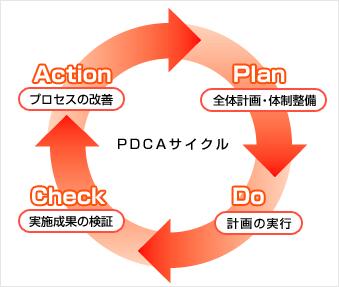 ●　検証手段の明確化
●　検証時期の明確化
●　検証の共有
●　関係者による成果の自覚
●　具体的な実践内容
●　実践の共有
12
Copyright© Hisayoshi Muto All right reserved
[Speaker Notes: ○ここで、PDCAのマネジメント・サイクルのそれぞれの段階の留意点を皆さんと整理していきたいと思います。
○Planの段階では、明確で具体的なゴール（到達点）を設定すること、ゴール（到達点）を共有すること、目標達成までの期限を明確に設定することなどに留意してください。
○Doでは、「Planが曖昧なため、しっかりと実行されていない」「具体性に欠けるため何をしてよいか分からない」「見通しがもてない」などということがないよう、具体的な実践内容を共有することに留意してください。
○Checkでは、「検証が困難である」「検証プロセスが遅すぎる」「検証自体が内部に閉じている」「成果が関係者に自覚されていない」などということがないよう、検証手段や時期を明確化し、検証したことについて情報共有することや関係者が成果を明確に自覚できるよう留意してください。
○Actionでは、「そもそも、ＡとＰのつながりが明確になっていない」ということがないよう、プロセスの改善を具体的な計画につなげていくことに留意してください。]
（２）ＰＤＣＡのマネジメント・サイクルを踏まえた学級経営
P
A 学校経営  D
C
学校運営
P
A 学級経営  D
C
P
Ａ 学級経営  D
C
P
Ａ 学級経営  D
C
13
[Speaker Notes: ○学級経営の目標が学校の教育目標の実現を図るものであることを意識して学級づくりを進めるということは、同時に学校経営の改善につながっていきます。
○その際、教頭先生をはじめ、教務主任の先生方に学校運営と学級経営の関連の視点から、ＰＤＣＡのマネジメント・サイクルを踏まえた学級経営について指導・助言してもらうことも大切です。
○今一度、御自身の学級経営の在り方について、学校運営の視点を踏まえたものとなっているか、振り返ってください。
○このような考えをもつことで、「学級経営の目標が学校の教育目標を実現するために、学級を基本の組織として展開される教育活動の計画、実施及び評価など、学級担任が関わる全ての活動」を意識することができると思います。
○さらに、この考え方は、学校全体で統一した取組を進める学校力の向上にもつながっていきます。]
（２）ＰＤＣＡのマネジメント・サイクルを踏まえた学級経営
「学級経営」とは、何ですか？
学校の教育目標を実現するために学級を基本の組織として展開される教育活動の計画、実施及び評価など学級担任が関わる全ての活動です。
一つの目標に向かって進むチームにする。
ＰＤＣＡのマネジメント・サイクルを踏まえ意図的・計画的に行う。
[Speaker Notes: ○今までの説明を踏まえて、あらためて「学級経営」について確認します。
○「学級経営」で最も大切だと思うことをシートに一言で書いて、その理由や具体策などを隣同士で交流してください。（ペアで２分間交流）
○学級経営は、「組織づくり」「学級文化づくり」「あたたかな雰囲気づくり」「学習規律や学習環境づくり」「人間関係づくり」など様々な表現で表されます。
○学級は、多様な要因が絡み合う複雑な構造をしています。
○同じ教師がどの学級を担任しても決して同じ学級にはなりません。
○しかし、集まった子どもたちの集団を、「学校の教育目標を実現するため」という一つの目標に向かって進むチームにするという目的は変わらないのです。
○そのため、学級担任は、学級の全ての諸活動に対して、ＰＤＣＡのマネジメント・サイクルを踏まえ、意図的・計画的行うことを常に心がけてください。]
演習
ＰＤＣＡマネジメント・サイクルを踏まえた学級経営の在り方
15
[Speaker Notes: ※「演習の流れ」を作成してください。]
ま　と　め
○　学級経営は、学校の教育目標を実現するた
　めに、学級を基本の組織として展開される教
　育活動の計画、実施及び評価など、学級担任
　が関わる全ての活動です。

○　学級経営には、明確な「目標」をもち、そ
　の目標を達成するための具体的な方法や手立
　てを「計画」し、「実践」したことについて
　「評価」を行い、その後の学級経営の「改
　善」に努めていくことが大切です。
16
[Speaker Notes: ○それでは、まとめとして、次の２点について再確認しておきます。
○学級経営は、学校の教育目標を実現するために、学級を基本の組織として展開される教育活動の計画、実施及び評価など、学級担任が関わる全ての活動です。
○学級経営には、明確な「目標」をもち、その目標を達成するための具体的な方法や手立てを「計画」し、「実践」したことについて「評価」を行い、その後の学級経営の「改善」に努めていくことが大切です。]
ミニ研修での成果・課題
17
[Speaker Notes: ○それでは、今回のミニ研修を通して、得られた成果や、今後の研修への課題等を振り返って、記入してください。
○以上で、学級経営の講座を終わります。]